AİLE EĞİTİMİ
FATMA BERBERCAN
ÖZEL EĞİTİM UZMANI
Metninizi Yazın
ENGELLİ  ÇOCUKLARIN İHMALİ VE İSTİSMARI
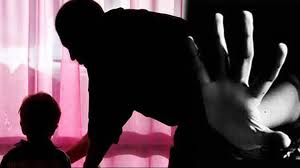 ENGELLİ  çocuğa sahip olan bir aile bununla başa çıkmada desteklenmediğinde ve yalnız bırakıldığında çocuklarını ihmal ve  istismar edebilirler.


Anne babaların ilaç ve alkol bağımlılığı, işsizlik, yoksulluk ve evlilikle ilgili sorunları ihmal ve istismarın nedenleri olarak sıralanabilir.
Çocuk istismarını önlemenin yollarına ilişkin yapılan birçok çalışma sonucunda, anne babaların çeşitli konularda  eğitilmelerinin çocuklarını ihmal ve istismar etmelerini önlemede etkili olabileceği ifade edilmektedir.
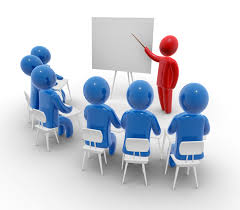 Çocukların ihmali ve istismarını önlemede temel becerilerin  öğretimi önem kazanmaktadır. Bu uygulamada anne babalara:
ŞİFRE YÖNTEMİ
Amerika’da, bir yabancı adam, 8 yaşındaki erkek çocuğun yanına geldi ve bazı aksilikler olduğunu, annesinin kendisini yolladığını, çocuğun kendisi ile gelmesi gerektiğini söyledi.Bunun üzerine çocuk adama sordu:Pekala o zaman şifreyi söyle, nedir?Adam bunu duyunca, hızlıca çocuğun yanından kaçtı.
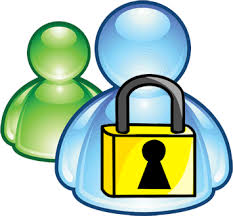 ŞİFRE YÖNTEMİ
Çünkü; Annesi daha önce çocuğu ile konuşmuş ve aralarında bir şifre oluşturmuşlardı. Şifreyi söylemeyen hiç kimse ile gitmemesi gerektiğini tembihlemişti.Ve bu küçük ayrıntı, belki de küçük çocuğun hayatını kurtarmıştı.Çocuklarınızla konuşun.Aranızda bir şifre oluşturun. O şifreyi söylemeyen kimse ile gitmemesini söyleyin.Belki de bu şekilde çocuklarımızı biraz daha koruyabilir, hiç olmazsa kendi dünyamızı biraz daha emniyetli hale getirebiliriz.
FARKINDAYIM ALDANMAM
Tacize Karşı Koruma
GÜVEN ÇEMBERİ
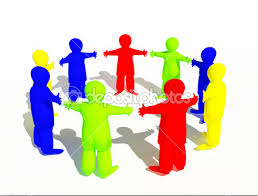 Güven Çemberi Önkoşul Becerileri
Güven çemberi oluşturulabilmesi için çocuğun çevresindeki kişileri birbirinden ayırt etmesi, Sembolleri (fotoğrafları)  gerçek nesnelerle (kişilerle) ilişkilendirebilmesi gerekir.
Güven çemberi çalışması çocuğun kendini koruyamayacağı dönemde onun güvenliğini sağlama amaçlı bir çalışmadır. 
Gelişim geriliğine sahip çocuklar için kendini korumanın gelişimi daha uzun bir süreç alacağı için güven çemberi yapılması gerekli bir çalışma olarak düşünülebilir.
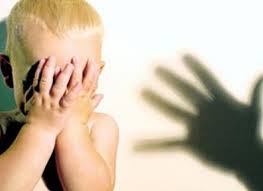 Güven çemberi çocuğun temel güven duygusunu pekiştirici bir etkinlik olarak da düşünülebilir. Kime güven duyması gerektiğini, pekiştirerek ayırt etmesi sağlanmaktadır 

Bu çalışmayı yapacak öğretmenin cinsel gelişim hakkında bilgisi olmalıdır. Çalışma öncesinde aileyi cinsel gelişim hakkında bilinçlendirmelidir. 

Güven çemberi çalışmasının amacı ve yararları konusunda aileyi bilgilendirmelidir. Bu çalışma için aileyi işbirliği yapmaları konusunda ikna etmelidir.
Aileden kendilerine yakın olan ve her anlamda güvenebilecekleri kişileri listelemeleri istenerek çalışma başlatılır. 
Aileye taciz konusunda bilgilendirme yapılır.
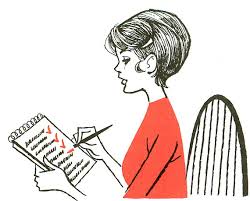 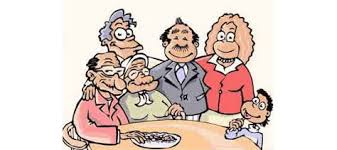 Yapılan bilgilendirme doğrultusunda oluşturulan liste aile ile birlikte gözden geçirilir. (Aileye çok kişiye değil tam güvenilir kişilere gereksinim duyulduğu açıklanmalıdır) Güven çemberindeki kişi sayısı çocuğun yaşına göre de düşünülmelidir.
1-Seçilerek oluşturulan son listedeki kişilerin (son dönemde çekilmiş) resimleri istenir. 
2-Resimlerin ebatları standart hale getirebilmek için dijital çekim yada bilgisayar kullanılabilir. 
3-Resimler 5 taneden fazla ise set oluşturulur. 
4-Resimlerin yanında kullanılacak ilişkisiz resimlerde hazırlandıktan sonra öğretime başlanır. 
6-Ayrık denemelerle, Eşzamanlı Öğretim Yöntemiyle ya da Doğal dille doğrudan öğretim yöntemiyle resimler çocuğa öğretilir. 
7-Öğretim ölçütü %100 olarak alınır. Öğretim ölçüt ardışık olarak üç kez karşılandığında sonlandırılır.
Eşzamanlı Öğretim Süreci 
Öncül-Hedef uyaran: Hangisi tanıdık 
Öncül-ipucu: Bu Ayşe hala, bunu tanıyoruz (şimdi sen söyle) 
Davranış: Bunu tanıyorum, bu Ayşe halam 
Davranış sonrası uyaran: Pekiştirme (belirlenmiş etkili pekiştireçle)
Doğal Dille Doğrudan Öğretim Süreci 
Karşılıklı oturularak masanın üzerine bir tanıdık birde tanıdık olmayan kişilerin resmi konur 
Öğrencinin her iki resme bakması sağlanır ve tanıdık kişi hakkında mini bir sohbet yapılır.”Bu teyzemiz, teyzemizi tanıyoruz o seni parka da götürüyor dimi” 
Tanıdık olmayan kişinin resmine bakılarak bu tanıdık değil deriz 
Sonra çocuğa hangisi tanıdık diye sorarız ve göstermesini isteriz
Hangisi tanıdık değil diye sorarız ve göstermesini isteriz 

Her ikisine de gösterdikten sonra tanıdığın resmini masanın bir kenarına tanıdık olmayan kişinin resmini masanın diğer yanına konur
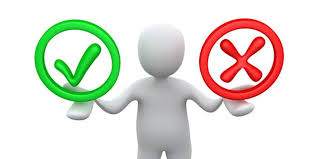 ANNE BABA-ÖĞRETMEN İLETİŞİMİ
Anne babalarla karşılıklı İLETİŞİM kurabilme etkili anne baba öğretmen işbirliğinin sağlanmasında oldukça önemlidir.

Açık, samimi ve dürüst iletişim anne baba ve öğretmen arasındaki ilişkinin olumlu gelişmesine katkıda bulunur. 

Öğretmenlerin anne babalarla iletişimi sağlamada yaygın olarak kullandıkları üç yöntemden söz edilebilir.
Aile İletişimi ve Eğitimi için Kullanılacak Yöntemler
Anne Baba Öğretmen Görüşmeleri

Okullarda anne babalarla iletişim kurmak ve çeşitli amaçlara dönük görüşmeleri gerçekleştirmek için en yaygın kullanılan  uygulama biçimi, anne babalarla yapılan toplantılardır.

Çoğunlukla veli toplantıları olarak bilinen bu toplantılar anne babalarla öğretmenlerin grup ya da bireysel olarak yüz yüze yaptıkları görüşmelerdir.
Okullarda bireyselleştirilmiş eğitim programlarının (BEP) geliştirilmesi uygulamalarına geçiş ve BEP’in gereği olarak toplantıların düzenlenmesi anne babalara yeni roller sunmakta, anne baba öğretmen toplantıları, anne baba öğretmen görüşmelerine dönüşerek yeni bir boyut kazanmaktadır.
Yazılı Mesajlar

Anne baba öğretmen iletişiminin sürekliliğini sağlamanın ve arttırmanın yollarından biri de yazılı mesajlar kullanmaktır.
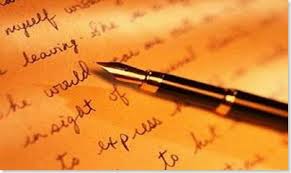 Yazılı mesajlar ev içinde, yani çocuğun doğal ortamında pekiştireçlerin belirlenmesi ve uygulanması için de kullanılabilir.

Yazılı mesajların bir diğer çeşidi de sınıf gazeteleridir.

Öğretmenler, özellikle aile toplantılarına katılamayan anne babalara iki üç sayfadan oluşan aylık sınıf gazeteleri hazırlayarak verebilirler.
Öğretmenler sürekli, sıklıkla ve düzenli olarak öğrencilerinin anne babalarına “iyi haber” pusulaları göndermelidirler.

Bu amaçla anne baba ve öğretmenin çok fazla zamanını almayan, okunması ve kullanılması kolay olan formlar hazırlanmalıdır
Telefon Görüşmeleri



Kısa ve samimi bir telefon görüşmesi anne babalarla iletişim kurmada mükemmel bir yol olarak kullanılabilir.

Düzenli telefon görüşmeleri; öğretmen ve anne babanın çocuğun başarılarını paylaşmalarına hizmet ettiği gibi, çocuğun eğitimine evdeki diğer bireylerin de katılımını sağlamada etkili  olmaktadır.
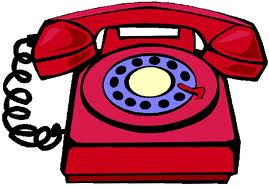 ANNE BABA KATILIMI
Engelli Çocukların Eğitimlerine Ailenin Katılımı

Aile eğitimi çalışmalarında anne-babaların çocuklarına beceri öğretebilmeleri, var olan problem davranışlarla başa çıkabilmelerinin sağlanması gerekmektedir.

Çocukla ilişkilerinin olumlu yönde geliştirebilmeleri hedeflenir.

Aile eğitimi çalışmalarında odak noktası çocuk ve çocukla olan ilişkilerdir.
Rehberlik: 
    Bireyin en verimli bir şekilde gelişmesine,  gerekli olan tercihleri ve planları yapmasına ve kararlar vermesine yarayacak bilgi ve becerileri kazanması ve bu tercih ve kararları yürütmesi için bireye yapılan sistemli ve profesyonel yardımdır.
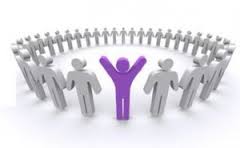 Özel Eğitime İhtiyacı Olan Bireylere ve Ailelerine Yönelik Rehberlik: 

Engelli çocuklara ve ailelerine sunulan rehberlik ve danışma hizmetleri öncelikli olarak, 
engelli çocuğun
Aile Rehberliği:


 Aile gelişimine katkıda bulunabilmeleri amacıyla
ailelere yapılan sistemli ve düzenli çalışmalardır.

Bu çalışmalar iki yönlüdür.
İkincisi ise , okul ve yuvada çocuklarına verilen eğitim programları  konusunda bilgilendirerek, çocuklarının eğitimine katkıda bulunmalarını  sağlamaktır
Birincisi, ailelere psikolojik yardım yapıp onları rahatlatmak ve engelli çocuklarının kabulüne yardımcı olmaktır.
KABUL
BİLGİLENDİRME
Neden Aile Rehberliği?

1. Engelli çocukların özelliklerinin iyi bilindiği ve kabul edildiği bir ev ortamında ilişkiler daha sağlıklı ve çocuğun gelişimine yönelik olacaktır.



2. Çocukların okul ortamında öğrendikleri bilgi ve becerileri ev ortamında da uygulayabilmeleri için okul ve ev aile eğitiminin birbirine paralellik göstermesine ihtiyaç vardır.
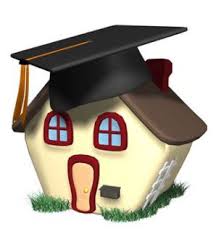 3. Engelli çocuğun okulda kazandığı becerilerin ev ortamında aile ile işbirliği yapılarak pekiştirilmesi, eğitimin.( gereklidir)
4. Ailelerin belli aralıklarla bir araya gelmeleri, kendilerine ve çocuklarına ilişkin duygu, düşünce ve uygulamalarını paylaşmasını amaçlayan anne-baba grupları ailelerin psikolojik olarak rahatlamalarına yardımcı olmaktadır.
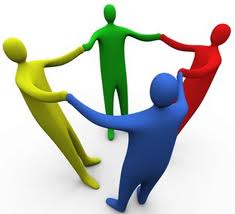 Aile Danışmanlığı

Danışma, bu alanda bilgili ve deneyimli bir uzmanla engelli  çocuğun anne-babası arasında yer alan, anne-babanın sorunlarını çözmek için gerekli tutum ve becerileri geliştirmeleri üzerinde odaklaşan bir öğrenme sürecidir.
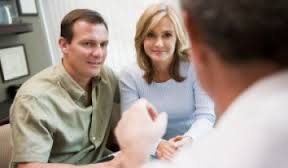 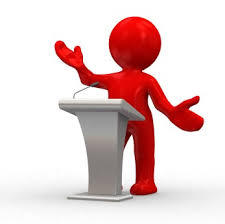 Danışma sürecinde anne-babalara ifade etmekten kaçındıkları öfke, suçluluk, düşmanlık gibi duygularını özgürce ifade edebilmeleri için fırsatlar verilir.

Ailelere, kendileri ve çocukları için gerçekçi planlar yapabilmeleri konusunda yardım edilir.
Aile danışmanlığı çeşitleri
Bilgi Verici Danışmanlık
Belli bir engel  hakkında,
Psikoterapi

Psikoterapi yoluyla, duygusal güçlüklere bağlı olarak anne-babanın yaşadıkları çatışmaları anlamalarına ve çözümlemelerine yardım edilir.
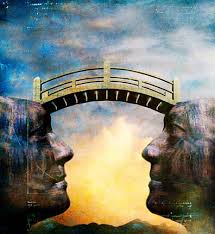 Aile-Uzman İşbirliği

Anne babanın çocuklarıyla iletişimlerinde etkili olmalarını sağlayan teknikleri ve becerileri öğrenmeleri sağlanır.
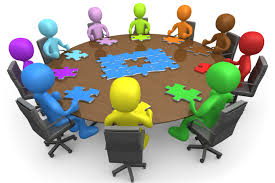 Her üç yaklaşım,  birbirini tamamlayan zincirin halkaları gibidir. Ailenin var olan durumuna, problemlerine ve ihtiyaçlarına bağlı olarak bu yardım yöntemlerinden birisine veya hepsine başvurulabilir
Aile Eğitimi


Genel anlamıyla, aile kurumunun devamını, bireylerin sağlıklı gelişimini, toplumun uyumlu, sorumlu üyesi olmalarını sağlamak amacıyla yapılan her tür ve düzeydeki eğitim sürecidir
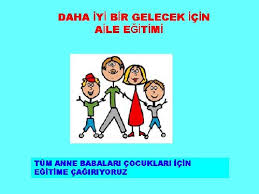 ENGELLİ ÇOCUKLARA YÖNELİK HAZIRLANAN AİLE EĞİTİMİ PROGRAMLARI


I. Ev Merkezli Aile Eğitimi Programları

II. Okul Merkezli Aile Eğitimi Programları

III. Ev-Okul Merkezli Eğitim Programla
I. Ev Merkezli Aile Eğitimi Programları
Ailenin evde eğitilmesi, evin verimli bir eğitim ortamı haline getirilmesinde avantajlı bir desenleme olarak görülmektedir. 

Evde uygulanan programlar, bir uzman ya da danışman tarafından, ailelerin ve çocuğun ev ortamındaki ihtiyaçlarının belirlenmesinden sonra   desenlenmektedir.
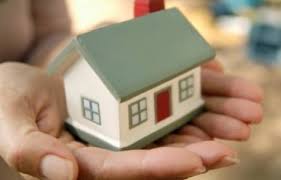 Portage Aile Eğitim Programı
Aileyi evde eğitmek amacıyla desenlenmiş ve yaygın olarak kullanılan programlardan biri Portage Aile Eğitimi Programı’dır. 
Bu program 1970’li yılların başında, engelli çocukların okul öncesi eğitimine yardımcı olmak amacıyla geliştirilmiştir.
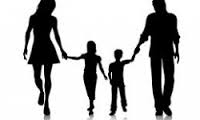 Bu program dil, kavram, öz- bakım, motor ve sosyal gelişim alanlarına yönelik 450 becerinin kazandırılmasını hedeflemektedir.
Küçük Adımlar Aile Eğitim Programı
Türkiye’de yaygın olarak kullanılan program ise “Küçük Adımlar Gelişimsel Yetersizliği Olan Çocuklara Yönelik Erken Eğitim Programı” dır. 


Bu program Avustralya’da gelişimsel gerilik gösteren çocukların aileleri tarafından kullanılmak üzere geliştirilmiş ve Anadolu Üniversitesi Eğitim Fakültesi Özel Eğitim Programı öğretim üyelerinin ortak çalışması olarak Türkçe’ ye uyarlanmıştır.
II .Okul Merkezli Aile Eğitimi Programları
Anne babalar okulda ya da merkezde öğrendikleri bilgileri evde uygulamasını gerektiren bu tür programlar, genellikle ailelerin grup olarak eğitimine olanak tanıması yönüyle ekonomiktir. 


Okulda ya da merkezde düzenlenen programlar konferanslar, çalışma toplantıları, ev ödevleri ve evdeki uygulamaların gruba aktarılması biçimlerinde yürütülmektedir.
III.Ev-Okul Merkezli Eğitim Programları
Ev-Okul programlarının, ailelerin okuldaki etkinliklerini izlemelerine olanak vermesi, ailenin öğretmen eğitiminden geçmelerini sağlaması, çocuklarıyla yaptıkları çalışmaların uzmanlar tarafından evde izlenmesi ve danışmanlık hizmeti alımlarını sağlaması gibi nedenlerle, gerek çocuk gerekse aile açısından daha avantajlı olduğu ileri sürülmektedir.
Öğretici Olarak Anne - Babalar
Bazı uzmanlar ve öğretmenler “anne babalar çocuklarına  öğretici olmamalı” fikrini savunmakta;

Bazıları ise, “anne babalar çocukları için etkili öğretmenler olarak hizmet verebilirler” görüşünü savunmaktadırlar.

Eğitime anne baba katılımına ilişkin birçok araştırma anne babaların evde çocuklarına başarılı olarak öğretebildiklerini göstermektedir.
Çocuklarına öğretici olmak isteyen anne babalara ise izleyen dört öneri sunulmaktadır:
Aile Eğitimine Başlamadan Önce Neleri Bilmeliyim?
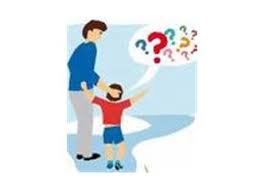 Eğitimi Kimlere Vereceğim?

Anne-Babaya

Tüm Aile Bireylerine

Annelerden Oluşan Gruba

Babalardan Oluşan Gruba

Kardeşlerden Oluşan Gruba
Eğitimi Sürecini Nasıl Planlıyorum ?

Süresi;

*Belirli bir zaman diliminde bitecek mi, sürecek mi?

Sıklığı;

*Ne kadar bir zaman diliminde tekrarlayacağım?
Nerede Yapılacağı;

*Ne zaman merkezde, ne zaman evlerde veya başka ortamlarda?

Açık ya da Kapalılığı
Aynı kişilerle mi sürdüreceğim, yeni katılımcı alacak mıyım?

Hangi Programın ve Kimin Tarafından Uygulanacağı;

Aile eğitiminin tüm aşamalarını uygulayacak mıyım,

 Tüm katılımcılar bu aşamalara katılacak mı ve Hangi aşamaları ben yürüteceğim, 

Hangi aşamada programı başkaları yürütecek?
Programı Adı :  Aile Eğitim Programı

Hazırlayan Ve  Uygulayan :

Program  Seviyesi:Bu program 18-40 yaş arası engelli çocuk anneleri için hazırlanmıştır.
 
Uygulama   Yeri: Okul Toplantı Salonu
Süre: Her oturum için 60 dakika
Programın  Amaçları

1.Aileyi aktif olarak çocuğun bireysel    eğitim programına katmak.


2.Engelli birey ve ailesinin yaşadıkları   problemler ve yardıma ihtiyaç duydukları zamanlarda sorun çözücü  işlevlerini geliştirmek.
Programın   Aşamaları
1.Aile eğitim oturumlarına katılacak ailelerin belirlenmesi.
2.Aile eğitim oturumların planlanması
Değerlendirme : Aile eğitimi programı uygulanırken
yapılacak değerlendirme kriterleri her oturum sonunda uygulamacı tarafından yapılacaktır.

Yöntem ve  Teknikler: Sunu,Demonstrasyon ve tartışma, Uygulamalı etkinlikler
Ödev verme ve kontrol etme
Araç-Gereç Bilgisayar, projeksiyon aleti, ders kitabı,
kaynak kişi
Program Konu: Davranış kontrolü ilkelerin öğretilmesi (Uygulamalı Davranış Analiz İlkeleri)

I.OTURUM: Ödül belirleme ve ödül kullanma
2. OTURUM:  Ev ortamına uygun olmayan davranışı görmezden gelme
3. OTURUM: Uyuşmayan davranışları belirleme 
4. OTURUM: Uygun Davranışı Ödüllendirme (Uyuşmayan Davranışları Ayrımlı Pekiştirme)
5.OTURUM: Anne-babalar, sürekli davranışları belirlemeyi ve bu davranışları uygun şekilde kaydetmeyi öğrenirler.

6.OTURUM: Anne-babalar, pekiştireçleri ne zaman ve ne şekilde azaltacaklarını öğrenirler.

7.OTURUM: Anne-babalar, uygun olmayan davranışları azaltmak için cezayı nasıl uygulayacaklarını öğrenirler.
8.OTURUM: Anne-babalar, uygun olmayan davranışları azaltmak için tüm pekiştireçlerin geri çekilmesini, hangi özelliklere sahip çocuklara ne şekilde uygulanabileceklerini öğrenirler.

9.OTURUM: Anne-babalar, uyaran kontrolü yöntemlerini kullanmayı öğrenirler.

10.OTURUM: Anne-babalar, kendilerinde ve çocuklarındaki değişiklikleri değerlendirirler 
(Alberto ve Troutman 1986 ; Elksnin ve Elksnin 1991 ; Varol 1996 ; Gültekin 2000, Tavil 2005).
TEŞEKKÜRLER…